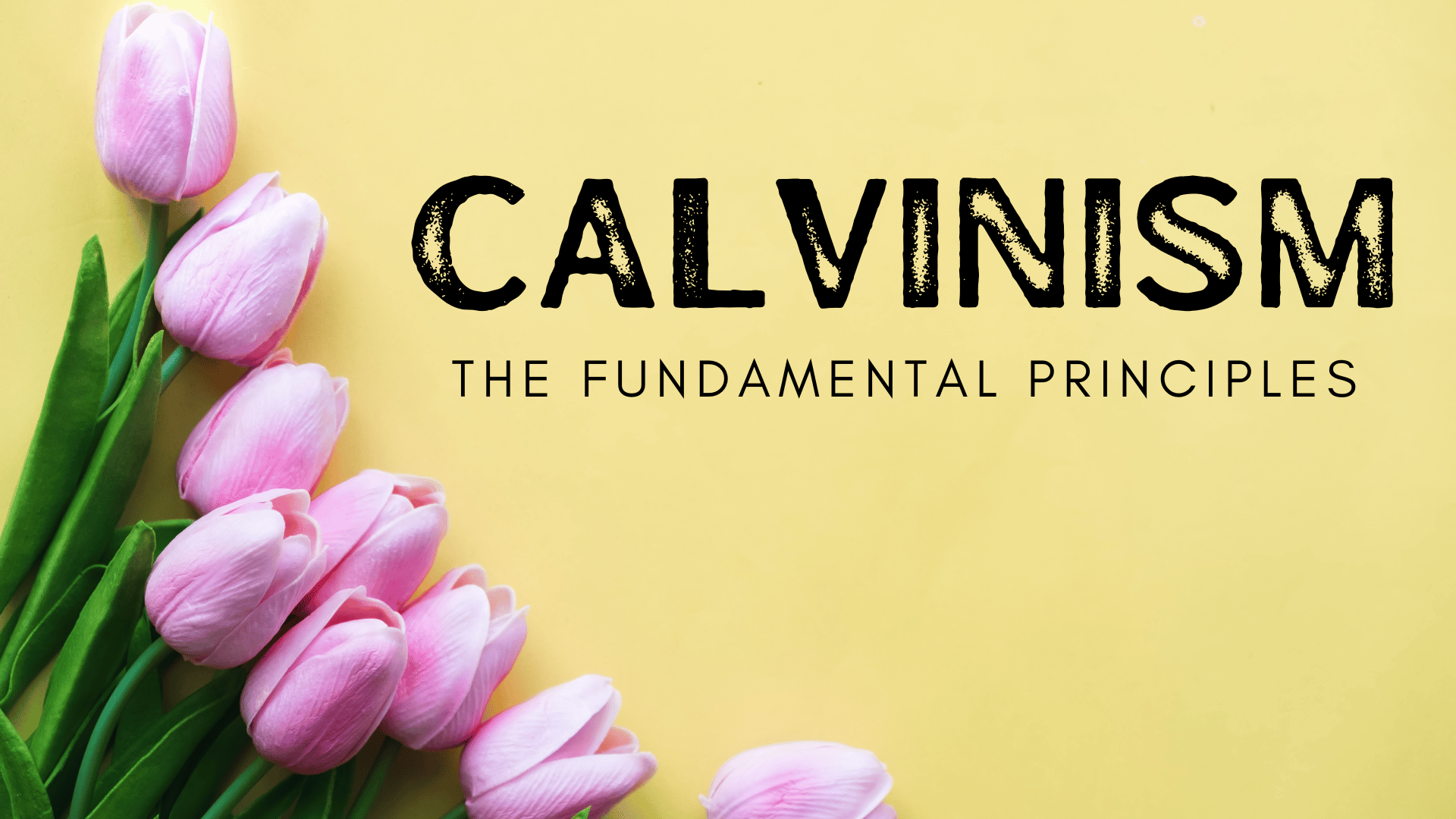 [Speaker Notes: Introduction:
Part of the work of an evangelist is the defense of truth
This can be done through the positive affirmation of truth
But, it is also necessary to expose error
(2 Timothy 4:2-5), “Preach the word! Be ready in season and out of season. Convince, rebuke, exhort, with all longsuffering and teaching. 3 For the time will come when they will not endure sound doctrine, but according to their own desires, because they have itching ears, they will heap up for themselves teachers; 4 and they will turn their ears away from the truth, and be turned aside to fables. 5 But you be watchful in all things, endure afflictions, do the work of an evangelist, fulfill your ministry.”
Today, I want to give you a bit of a primer on the false doctrine of Calvinism
I have done it before, but it is important to revisit this topic again. Let me tell you why
It has been the most prominent error among those who profess to be Christians since the 16th century.
As such you will need to deal with it, and have a working knowledge of why it is wrong, and how to refute it.
Second, if you don’t understand the principles, it can lead you personally astray
In the 1970’s men like Karl Ketcherside, LeRoy Garrett and Edward Fudge began to espouse certain aspects of Calvinistic thought
They were able to lead a number of young preachers into error.  (Note: Almost everyone of these men have eventually left the church)
Quite often today I have run across Social media posts where Calvinistic language and thought are espoused by Christians
Often it is a younger generation, both preachers and members, who may not be aware of the battles already thought.
Calvinistic thought today has a strong influence in the institutional churches, and is being heard in the language of more conservative brethren today.
Consider the dangers of using such language, and what it indicates
(Nehemiah 13:23-24), “In those days I also saw Jews who had married women of Ashdod, Ammon, and Moab. 24 And half of their children spoke the language of Ashdod, and could not speak the language of Judah, but spoke according to the language of one or the other people.”
In the days of Nehemiah, it was the compromise and familiarity with idolatry
In our days, a compromise and familiarity with denominationalism and the words of men rather than God
(Jude 3), [The exhortation is needed], “Beloved, while I was very diligent to write to you concerning our common salvation, I found it necessary to write to you exhorting you to contend earnestly for the faith which was once for all delivered to the saints.”
Today’s lesson will deal with the fundamental concepts that have led to the error of Calvinism
Especially as it impacts the salvation of man.

Note:  Quotes and inspiration for lesson taken from Colley Caldwell’s article in The Christian and Sin, pages 1-7)]
John Calvin
1509-1564
Entered the fray of Protestantism in 1533
Institutes of the Christian Religion, 1536. Five expanded issues in his life.
Commentaries on 50 Bible Books
Basis of doctrine: Peculiar views of God’s Sovereignty & Divine Inspiration
[Speaker Notes: John Calvin (Short Biographical Notes)
Born in a small town 60 miles north of Paris France in 1509
Studied in University to prepare for Catholic priesthood, but left Catholicism and studied law
For a while a religious humanist (movement that emphasized self=revelation and natural religion. Not Christian).
After his father’s death, embraced his view of Christian faith in 1531, and became active as a reformer around 1533
He wrote a small doctrinal manual in 1536 titled, Institutes of the Christian Religion.
After the initial writing, he would eventually revise and expand the work on five different occasions. It is no longer a small manual. Can be purchased on Amazon in a single volume that contains 1104 pages.
He also wrote commentaries of 23 Old Testament books and on every New Testament book before his death in 1564.
The foundation presuppositions of his doctrine are found in peculiar views he had regarding God’s Sovereignty and the Inspiration of Scripture
God’s Sovereignty 
As He is sovereign, Calvin claimed that nothing could come to pass apart from God’s sovereign will. 
So, all that exists in it present form exists because it was God’s desire that it exist in this way from eternity. 
“We maintain that, by His providence, not heaven and earth and inanimate creatures only, but also the counsel and wills of men are so governed as to move in exactly the course which he has destined.” (Institutes, I, xvi, 8)
Divine Inspiration
He believed that the scriptures were completely inspired by God (as Paul stated in 2 Timothy 3:16-17).
However, he further contended that the scriptures could not be understood without the direct intervention of the Holy Spirit
Our knowledge of the scriptures “must be derived from a higher source than human conjectures, judgments or reasons; namely, the secret testimony of the Spirit (I,vii,4)]
Calvinism & Salvation
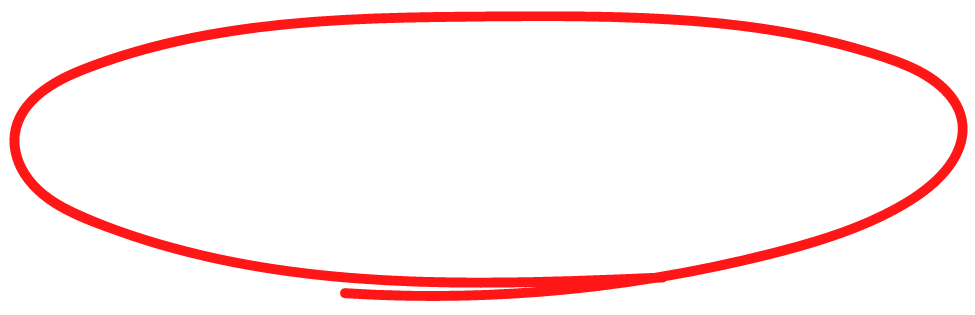 Total Hereditary Depravity
          Unconditional Election 
                   Limited Atonement
                           Irresistible Grace
                                   Perseverance of the Saints
[Speaker Notes: John Calvin’s doctrinal system, as it relates to the spiritual condition of man, 
Is related in the 5 point acrostic TULIP
Total Hereditary Depravity
Unconditional Election
Limited Atonement
Irresistible Grace
Perseverance of the Saints
Each of these Points in the Acrostic naturally follow from Calvin’s concept of God’s Sovereignty
In effect, all these must be true, because God is in control, and man has no free will regarding his ability to come to God
Interestingly, some accepts some tenets and reject others.  If they do, (as we will see), Calvin regards them as “ignorant and childish”
[CLICK] Let’s start with Total Hereditary Depravity
Basically, the view advocated by Augustine in his conflict with Pelagius back early in the fifth century AD
Referencing the original sin of Adam. Augustine believed that Adam’s guilt and corruption are inherited by and transmitted to all mankind.
Then man is totally corrupt from birth, incapable of turning to God, or making any decision that would lead to righteousness.
Calvin took that view, a natural outgrowth of his Catholic upbringing.  Consider the following quote:]
Total Hereditary Depravity
“To remove all uncertainty and    misunderstanding on this subject let us     define original sin. Original sin, therefore,     appears to be a hereditary depravity and      corruption of our nature, diffused through           all the parts of the soul, rendering us               obnoxious to the Divine wrath, and                  producing in us those works which                   the Scripture calls ‘works of the flesh.’”
The Institutes of the Christian Religion, Book II, Chapter i, Section 8
[Speaker Notes: Total Hereditary Depravity

“To remove all uncertainty and misunderstanding on this subject let us define original sin. Original sin, therefore, appears to be a hereditary depravity and corruption of our nature, diffused through all the parts of the soul, rendering us obnoxious to the Divine wrath, and producing in us those works which the Scripture calls ‘works of the flesh.’”
The Institutes of the Christian Religion, Book II, Chapter i, Section 8]
Total Hereditary Depravity
Scriptures to Refute
Ezekiel 18:1-3,19-20,25; Jeremiah 31:29-30
2 Corinthians 5:10
John 7:17
[Speaker Notes: Total Hereditary Depravity
(Ezekiel 18:1-3), “The word of the Lord came to me again, saying, 2 “What do you mean when you use this proverb concerning the land of Israel, saying: ‘The fathers have eaten sour grapes, And the children's teeth are set on edge’? 3 “As I live,” says the Lord God, “you shall no longer use this proverb in Israel.”
(Ezekiel 18:19-20), “Yet you say, ‘Why should the son not bear the guilt of the father?’ Because the son has done what is lawful and right, and has kept all My statutes and observed them, he shall surely live. 20 The soul who sins shall die. The son shall not bear the guilt of the father, nor the father bear the guilt of the son. The righteousness of the righteous shall be upon himself, and the wickedness of the wicked shall be upon himself.”
(Ezekiel 18:25), “Yet you say, ‘The way of the Lord is not fair.’ Hear now, O house of Israel, is it not My way which is fair, and your ways which are not fair?”
(Jeremiah 31:29-30), “In those days they shall say no more: ‘The fathers have eaten sour grapes, And the children's teeth are set on edge.’ 30 But every one shall die for his own iniquity; every man who eats the sour grapes, his teeth shall be set on edge.”

(2 Corinthians 5:10), “For we must all appear before the judgment seat of Christ, that each one may receive the things done in the body, according to what he has done, whether good or bad.”

We Can Choose to obey or not to obey. It is a matter of free will!
(John 7:17), “If anyone wills to do His will, he shall know concerning the doctrine, whether it is from God or whether I speak on My own authority.”]
Calvinism & Salvation
Total Hereditary Depravity
          Unconditional Election 
                   Limited Atonement
                           Irresistible Grace
                                   Perseverance of the Saints
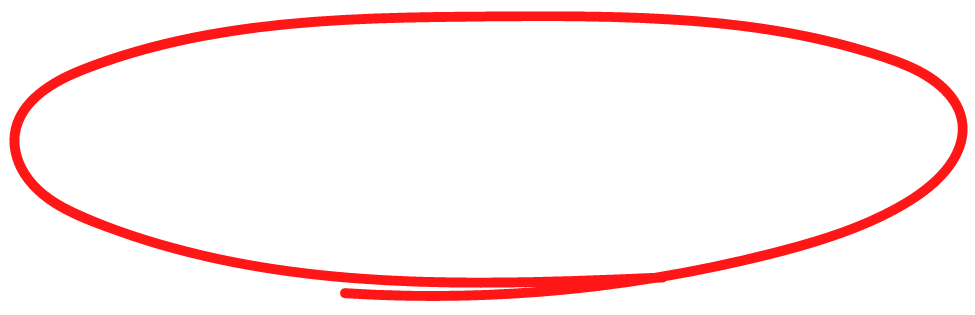 [Speaker Notes: Next is the Doctrine of Unconditional Election
Again, this doctrine is required by Calvin’s doctrine of God’s sovereignty
If man has no part to play in his own salvation or condemnation, there are no conditions
Election – choosing.  Conditions – faith, repentance, confession, baptism, NO!
Even faith is something God delivers to you, not a matter of choice!
Consider another quote by Calvin]
Unconditional Election
“Predestination we call the eternal decree of God,    by which He has determined in Himself what He     would have to become of every individual of      mankind. For they are not all created with a       similar destiny; but eternal life is foreordained            for some and eternal death for others. Every              man, therefore, being created for one or the                   other of these ends, we say he is                       predestinated either to life or to death.”
The Institutes of the Christian Religion, Book III, Chapter xxi, Section 5
[Speaker Notes: Unconditional Election

“Predestination we call the eternal decree of God, by which He has determined in Himself what He would have to become of every individual of mankind. For they are not all created with a similar destiny; but eternal life is foreordained for some and eternal death for others. Every man, therefore, being created for one or the other of these ends, we say he is predestinated either to life or to death.”
The Institutes of the Christian Religion, Book III, Chapter xxi, Section 5

Note:  Part of this is not accepted by all Calvinists because it paints an unpleasant picture of God
God predetermined to create men specifically for their own destruction!
How can this come from a God that “so loved the world that He gave us His son”? 
Consider the following quote, showing John Calvin’s logical conclusion!]
Unconditional “Reprobation”
“Many professing a desire to defend the    Deity from an invidious charge admit the     doctrine of election, but deny that any      one is reprobated. This they do ignorantly           and childishly, since there could be no             election without its opposite                 reprobation.”
The Institutes of the Christian Religion, Book III, Chapter xiii, Section 1
[Speaker Notes: Unconditional “Reprobation”

“Many professing a desire to defend the Deity from an invidious charge admit the doctrine of election, but deny that any one is reprobated. This they do ignorantly and childishly, since there could be no election without its opposite reprobation.”
The Institutes of the Christian Religion, Book III, Chapter xiii, Section 1

If you have a God that predestines men to salvation (Before the world began, and without their choice).
Then, you have to have that same God predestine men to condemnation (Before the world began, and without their choice).]
Unconditional Election
Scriptures to Refute
Acts 10:34-35
John 8:24
Luke 13:3
Galatians 3:26-27
[Speaker Notes: Unconditional Election
No one denies that God has chosen to save those whom He wills!
Calvin proposed that God chose each individual who would be saved, and lost, before the world began.
Rather than being a respecter of persons, God chose before the world began to save those who accept Christ as Savior, and faithfully serve Him!
(Acts 10:34-35) “Then Peter opened his mouth and said: “In truth I perceive that God shows no partiality. 35 But in every nation whoever fears Him and works righteousness is accepted by Him.”
Being in Christ is conditional
It is conditioned upon Faith, Repentance, Baptism
(John 8:24), “Therefore I said to you that you will die in your sins; for if you do not believe that I am He, you will die in your sins.”
(Luke 13:3), “I tell you, no; but unless you repent you will all likewise perish.”
(Galatians 3:26-27), “For you are all sons of God through faith in Christ Jesus. 27 For as many of you as were baptized into Christ have put on Christ.”]
Calvinism & Salvation
Total Hereditary Depravity
          Unconditional Election 
                   Limited Atonement
                           Irresistible Grace
                                   Perseverance of the Saints
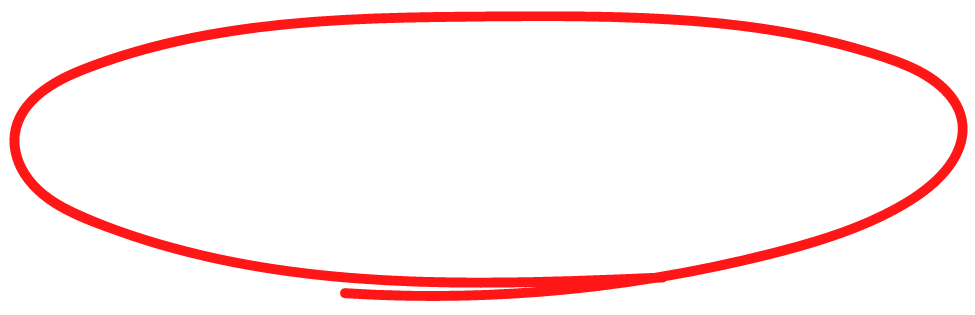 [Speaker Notes: The next doctrine is that of limited atonement
This is a simple one, again tied to the idea of God’s sovereignty
God determines before the world began who would be saved
Not all were saved
Therefore, when Jesus died on the cross. He did not die for the sins of the whole world, but instead only for the sins of the elect. His atonement was LIMITED to them.

It is a logical conclusion taken from the idea unconditional election and reprobation.
Consider the following quotes from those who hold to Calvin’s views:]
Limited Atonement
"...it was the will of God that Christ by the   blood of the cross should effectually    redeem ... All those, and those only, who      were from eternity chosen to salvation." 
Canons of Dort 2:8
          "Christ died exclusively for the elect,                and purchased redemption only for                   the elect; and in no sense did he                          die for the rest of the race." 
Presbyterian Confession of Faith, Expository Comments
[Speaker Notes: Limited Atonement

"...it was the will of God that Christ by the blood of the cross should effectually redeem ... all those, and those only, who were from eternity chosen to salvation.“
(Canons of Dort 2:8).

We who hold the truth will be called Arminians. This is a reference to a Dutch theologian named Jacob Arminius, who lived in the late 16th century and opposed Calvin’s teaching.  He affirmed free will, unlimited atonement, and the possibility of falling from grace.  The church in the Netherlands formed a Synod to meet in Dordrecht, and decide what they would believe in 1618-1619. The synod sided with Calvin, and released the Canons of Dort.
International, delegates from a total of 9 countries.

"Christ died exclusively for the elect, and purchased redemption only for the elect; and in no sense did he die for the rest of the race.“
(Presbyterian Confession of Faith, Expository Comments).]
Limited Atonement
Scriptures to Refute
John 6:51; 12:32-33
Romans 5:18
2 Corinthians 5:14-15
[Speaker Notes: Limited Atonement
(John 6:51), “I am the living bread which came down from heaven. If anyone eats of this bread, he will live forever; and the bread that I shall give is My flesh, which I shall give for the life of the world.”
(John 12:32-33), “And I, if I am lifted up from the earth, will draw all peoples to Myself.” 33 This He said, signifying by what death He would die.”
(Romans 5:18), “Therefore, as through one man's offense judgment came to all men, resulting in condemnation, even so through one Man's righteous act the free gift came to all men, resulting in justification of life.”
(2 Corinthians 5:14-15), “For the love of Christ compels us, because we judge thus: that if One died for all, then all died; 15 and He died for all, that those who live should live no longer for themselves, but for Him who died for them and rose again.”]
Calvinism & Salvation
Total Hereditary Depravity
          Unconditional Election 
                   Limited Atonement
                           Irresistible Grace
                                   Perseverance of the Saints
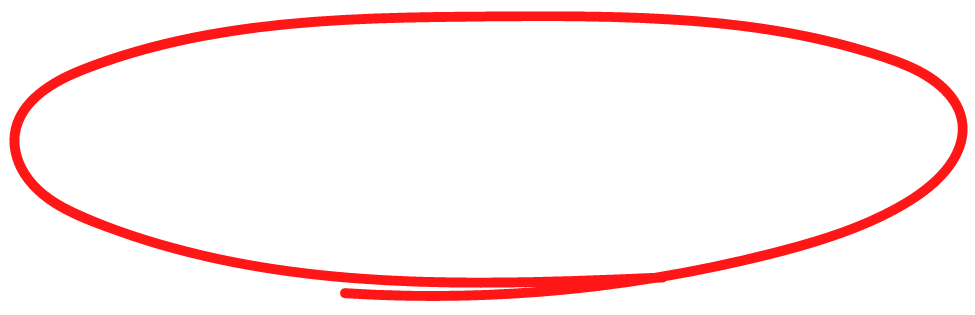 [Speaker Notes: The next doctrine is that of Irresistible Grace
If God has predestined a man for salvation, and sent His Son to die as a propitiation for that man, he will certainly be brought to sanctification and justification.
Through the direct operation of the Holy Spirit, God works a work to produce faith in his heart
It can’t be resisted. It is infallible (works every time in the elect).
Consider the following quote:]
Irresistible Grace
“…the Lord both begins and perfects the good    work in us, so that it is due to Him, first, that     the will conceives a love of rectitude, is      inclined to desire, is moved and stimulated to       pursue it; secondly, that this choice, desire,              and endeavor fail not, but are carried              forward to the effect; and lastly, that we                    go on without interruption, and                          persevere even to the end.”
The Institutes of the Christian Religion, Book II, Chapter iii, Section 9
[Speaker Notes: Irresistible Grace

“…the Lord both begins and perfects the good work in us, so that it is due to Him, first, that the will conceives a love of rectitude, is inclined to desire, is moved and stimulated to pursue it; secondly, that this choice, desire, and endeavor fail not, but are carried forward to the effect; and lastly, that we go on without interruption, and persevere even to the end.”

The Institutes of the Christian Religion, Book II, Chapter iii, Section 9]
Irresistible Grace
Scriptures to Refute
Mark 16:15-16; Romans 1:16-17
Titus 2:11-12
Acts 7:51
[Speaker Notes: Irresistible Grace
The power of God is effectual through persuasion! (The Bible affirms free will in the very preaching of it!)
(Mark 16:15-16), “And He said to them, “Go into all the world and preach the gospel to every creature. 16 He who believes and is baptized will be saved; but he who does not believe will be condemned.”
(Romans 1:16-17), “For I am not ashamed of the gospel of Christ, for it is the power of God to salvation for everyone who believes, for the Jew first and also for the Greek. 17 For in it the righteousness of God is revealed from faith to faith; as it is written, “The just shall live by faith.”
(Titus 2:11-12), “For the grace of God that brings salvation has appeared to all men, 12 teaching us that, denying ungodliness and worldly lusts, we should live soberly, righteously, and godly in the present age.”
Consider that if faith is worked through the direct operation of the Spirit, then the preaching of the gospel is superfluous
And indeed, one of the byproducts of Calvinism is a lack of evangelism. There is no need to preach, when it is God who does the saving directly
God’s will can obviously be resisted!
(Acts 7:51), “You stiff-necked and uncircumcised in heart and ears! You always resist the Holy Spirit; as your fathers did, so do you.”]
Calvinism & Salvation
Total Hereditary Depravity
          Unconditional Election 
                   Limited Atonement
                           Irresistible Grace
                                   Perseverance of the Saints
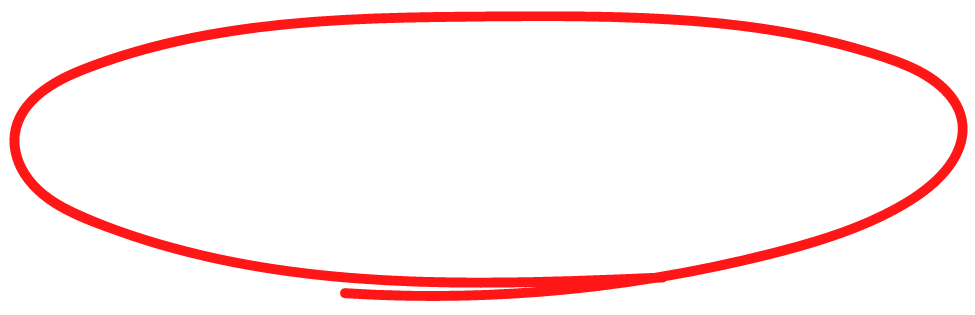 [Speaker Notes: The final tenet in the acrostic is the Perseverance of the Saints
The final ultimate conclusion
God is the sole determiner of salvation. If he has determined to save you, that salvation is not only inevitable, but irreversible
Consider Calvin’s quote on this…]
Perseverance of the Saints
“Moreover, it cannot be doubted, that since Christ         prays for all the elect, he asks the same thing for     them as he asked for Peter-viz. that their faith fail       not (Luke 22:32). Hence we infer, that there is no        danger of falling away, since the Son of God, who           asks that their piety may prove constant, never               meets with a refusal. What then did our Savior                  intend to teach us by this prayer, than just to                      confide, that whenever we are His, our                              eternal salvation is secure?”
The Institutes of the Christian Religion, Book III, Chapter xxiv, Section 6
[Speaker Notes: Perseverance of the Saints

“Moreover, it cannot be doubted, that since Christ prays for all the elect, he asks the same thing for them as he asked for Peter-viz. that their faith fail not (Luke 22:32). Hence we infer, that there is no danger of falling away, since the Son of God, who asks that their piety may prove constant, never meets with a refusal. What then did our Savior intend to teach us by this prayer, than just to confide, that whenever we are His, our eternal salvation is secure?”
The Institutes of the Christian Religion, Book III, Chapter xxiv, Section 6]
Perseverance of the Saints
Scriptures to Refute
1 Corinthians 9:24-27
1 Corinthians 10:1-6
Hebrews 3:12-14
[Speaker Notes: Perseverance of the Saints
The Bible is replete with warnings of the consequences of a failure of faith!
If there was no chance of falling, Paul’s self-examination, and exhortations would be nonsensical!
(1 Corinthians 9:24-27), “Do you not know that those who run in a race all run, but one receives the prize? Run in such a way that you may obtain it. 25 And everyone who competes for the prize is temperate in all things. Now they do it to obtain a perishable crown, but we for an imperishable crown. 26 Therefore I run thus: not with uncertainty. Thus I fight: not as one who beats the air. 27.” But I discipline my body and bring it into subjection, lest, when I have preached to others, I myself should become disqualified.”
His reference to the Jews would be completely without any relevance
(1 Corinthians 10:1-6), “Moreover, brethren, I do not want you to be unaware that all our fathers were under the cloud, all passed through the sea, 2 all were baptized into Moses in the cloud and in the sea, 3 all ate the same spiritual food, 4 and all drank the same spiritual drink. For they drank of that spiritual Rock that followed them, and that Rock was Christ. 5 But with most of them God was not well pleased, for their bodies were scattered in the wilderness. 6 Now these things became our examples, to the intent that we should not lust after evil things as they also lusted.”
The warning of the Hebrew writer
(Hebrews 3:12-14), “Beware, brethren, lest there be in any of you an evil heart of unbelief in departing from the living God; 13 but exhort one another daily, while it is called “Today,” lest any of you be hardened through the deceitfulness of sin. 14 For we have become partakers of Christ if we hold the beginning of our confidence steadfast to the end.”]
Conclusion
The doctrine of Calvinism is 
  insidious. It makes God’s grace    cheap, and has infiltrated the      thinking of too many.
                               May we stand fast, and                  defend the faith against                     this error!
[Speaker Notes: Conclusion
The doctrine of Calvinism is insidious. It makes God’s grace cheap, and has infiltrated the thinking of too many.
May we stand fast, and defend the faith against this error!]